SIMCenter Austin
Visualizing sustainable solutions to global and local problems so we make informed choices quicker.








World Resources Simulation Center  wrsc.org
~~~~~~~~~~~~~~~~~
Where do we go to grapple with the challenging issues of our time?
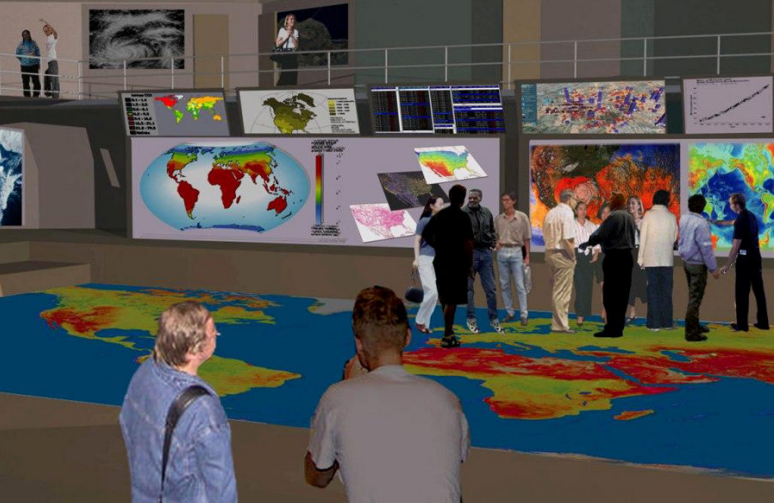 The Big Why?
“How do we make the world work for 100% of humanity 
in the shortest possible time through spontaneous cooperation without ecological damage 
or the disadvantage to anyone”
	World GameTM mission
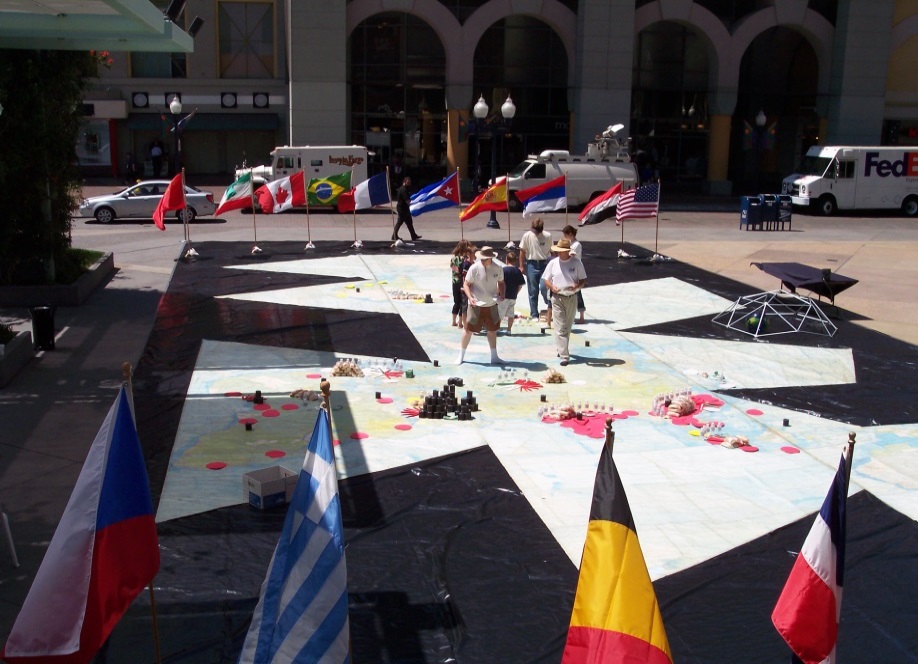 Using the Dymaxion Map, the original World GameTM (now called Global Game) simulations began in 1969.
Now we can visualize all global data digitally.
5/10/2016
SIMCenter Austin
What is the SIMCenter?
The SIMCenter is an immersive visualization facility that fosters global understanding and collaborative problem-solving.  

Participants can literally "see"              past trends, future projections  and compare choices for the future.

The large digital floor displays layered mapping (GIS) that accelerates understanding of global and local trends.
Where do we go to grapple with the most challenging issues of our time?
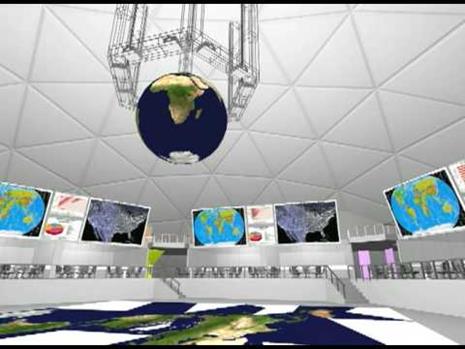 SIMCenter Austin
5/10/2016
What’s the SIMCenter History?
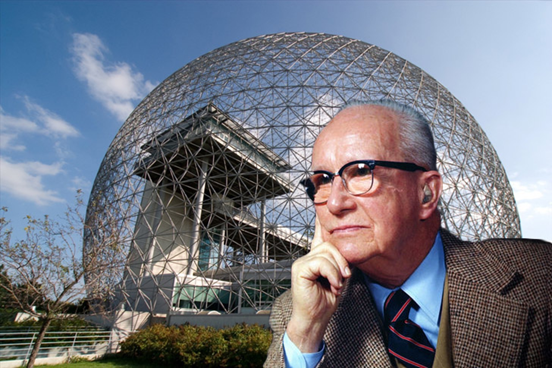 Buckminster Fuller proposed the World Resources Simulation Center to be built as the US Exhibit for the 1967 International Expo in Montreal, Canada.  

The SIMCenter was also proposed, but never built at Southern Illinois University in Carbondale, Illinois. 

There is now a demonstration facility operating in San Diego, California.   www.wrsc.org
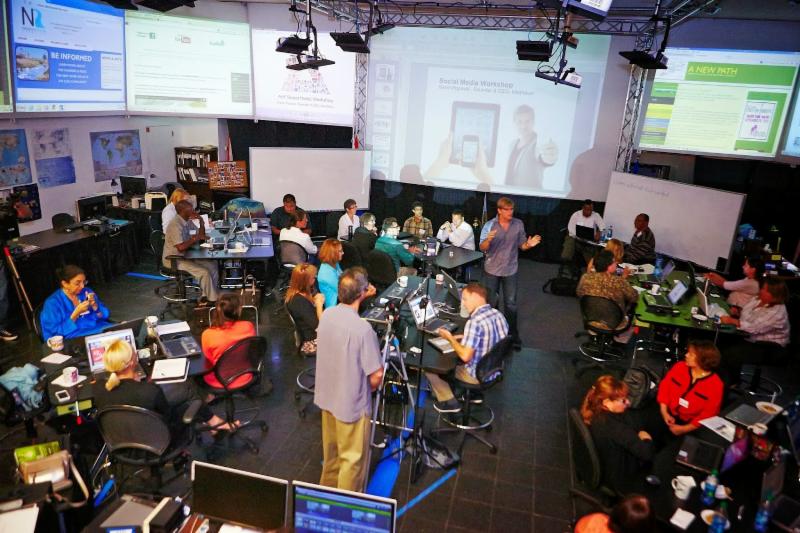 5/10/2016
SIMCenter Austin
Why is the SIMCenter needed now?
Global and local problems are accelerating faster than decision-makers can respond.  There are many “wicked problems” that require solutions now.
Climate change
Fishery loss
Aquifer depletion
Zika virus spread
Biodiversity loss
Sea level rise
1.3 billion without electricity
Ocean plastic pollution
Hunger, poverty, war
+++
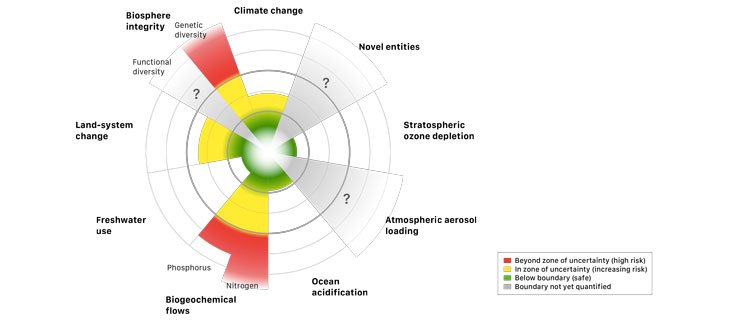 5/10/2016
SIMCenter Austin
How are Global Issues Interrelated?
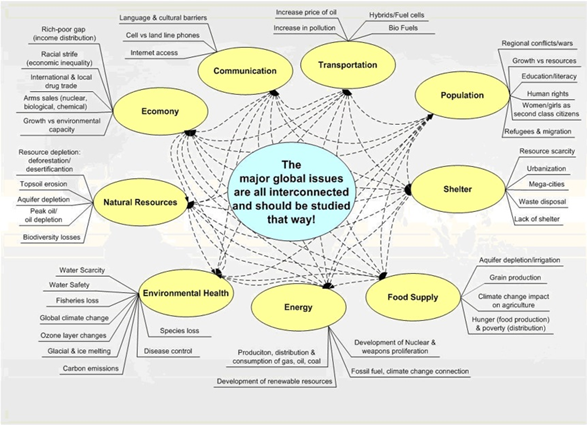 All issues   today are interconnected, so it's critical we see these relationships and solve problems beyond traditional silos.   
We need regional planners, designers, entrepreneurs and engineers to identify optimal solutions and share them everywhere.
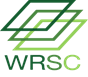 5/10/2016
SIMCenter Austin
Why Austin ?
The City of Austin is a leader in the Sustainable Cities movement* and a world leader in clean energy

University of Texas –  with IC2,  Clean Energy Incubator, Austin Technology Incubator and more

Technology Hub – high tech companies to participate with the technology required, plus being a hotbed of innovation  

Texas– a national leader of wind energy production in the United States.  We do everything bigger.
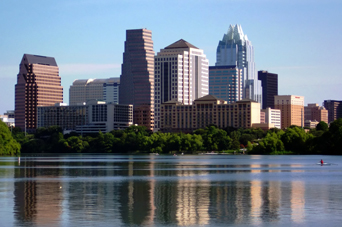 In Austin
we can make a 
Global Impact!
https://www.epa.gov/greenpower/green-power-partnership-top-30-local-government
5/10/2016
SIM Center Austin
Who uses the SIMCenter?
Strategic Planners for regional government planning:                  energy, water, food, transport
Corporation events and                   long-range planners
Non-profit organizations sharing work-space can be more effective
Global education for students – playing the Global Game regularly
Conference venue  – providing a unique facility for deeper understanding of the issues in any industry
Public Events – evenings and weekends for the public to hear from subject matter experts
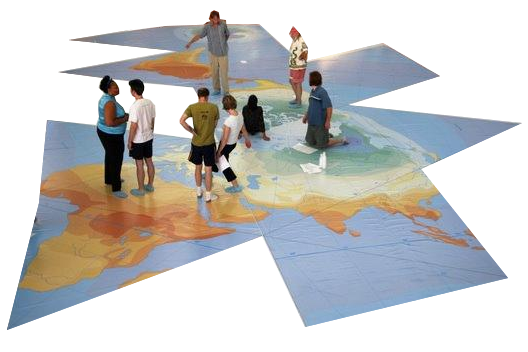 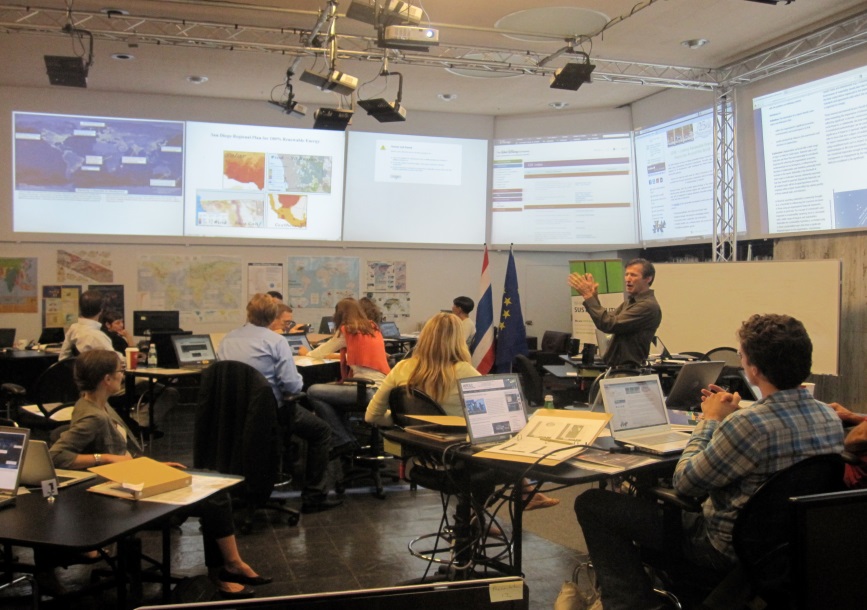 5/10/2016
SIM Center Austin
Are there any other SIMCenter models?
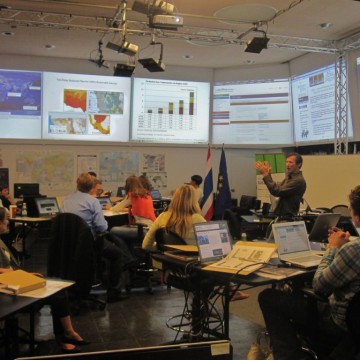 San Diego:
A small-scale demonstration facility for global and local impact
War rooms, Fusion centers:            high-tech, real-time visualization spaces to prevent attacks and respond to threats
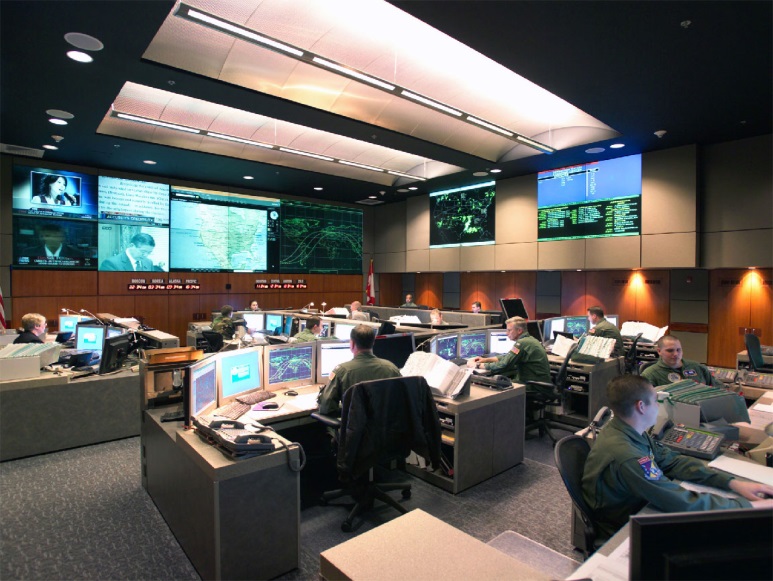 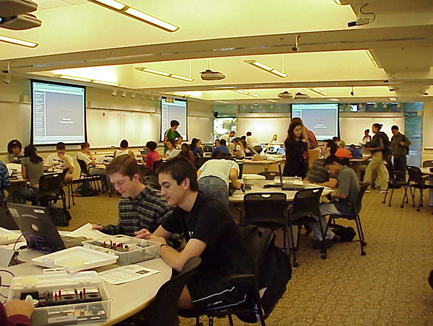 MIT TEAL (Technology Enabled Active Learning) – a collaborative student teaching facility.
5/10/2016
SIM Center Austin
What technology is required?
40x80 foot digital interactive floor map
Multiple large-display screens surrounding main hall 
High-speed band width
Simulation software
GIS mapping tools
Network servers
Multiple work stations
Digital tables and boards
Audio/Visual production
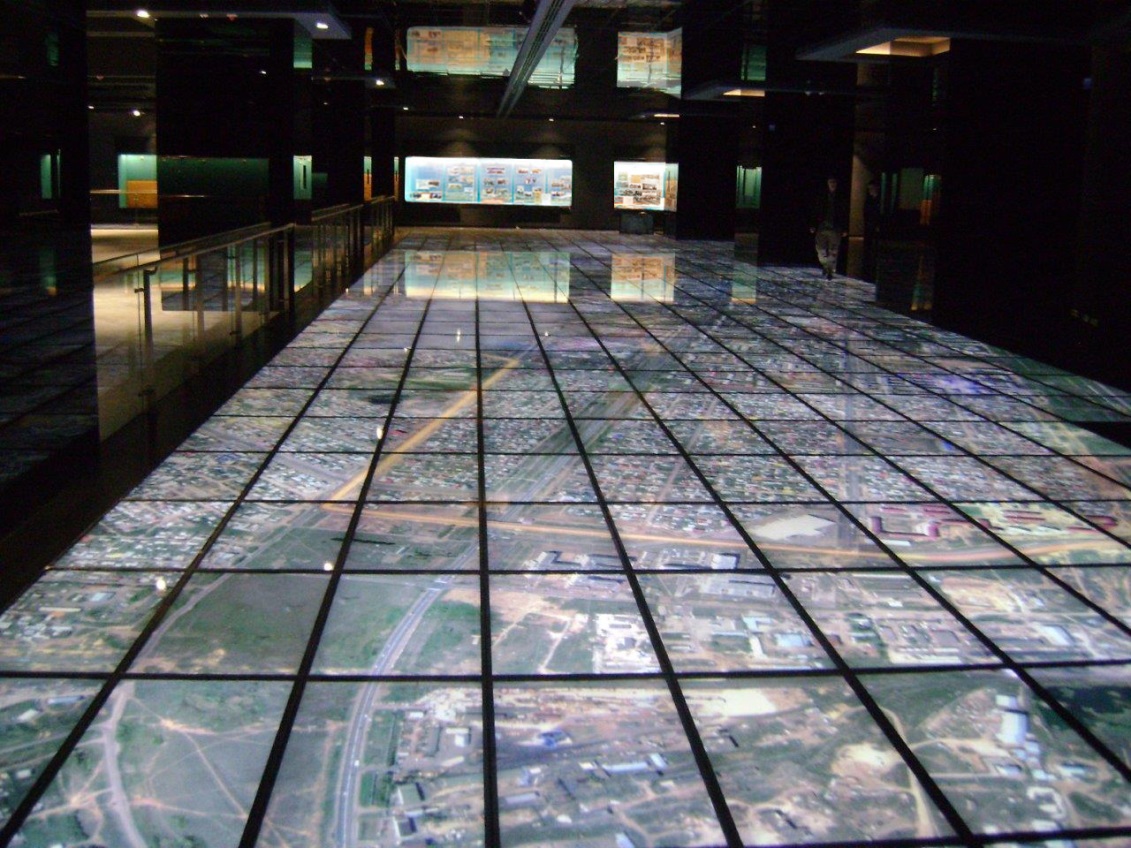 An example:
GDS design of the world's largest digital floor display
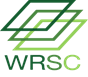 5/10/2016
SIMCenter Austin
What is the cost?
$8 – $12 million to build full-scale facility*
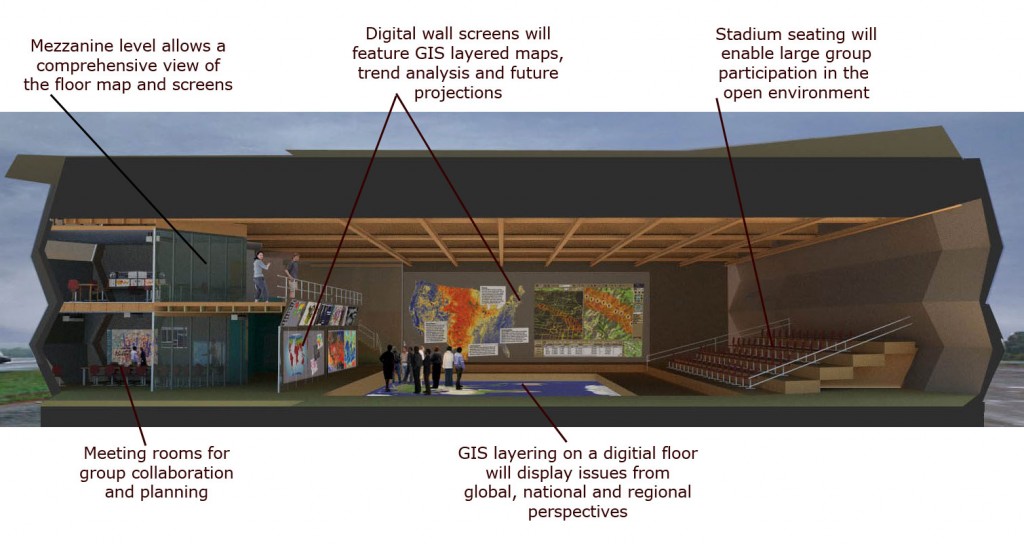 * If started from ground up
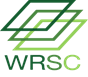 5/10/2016
SIMCenter Austin
Why is Design thinking is required?
Comprehensive anticipatory design science requires us to:

Look at the interconnectedness of all issues
Anticipate the trends and future needs of society
Use our best scientific knowledge
Design and engineer the optimal solutions for Humanity
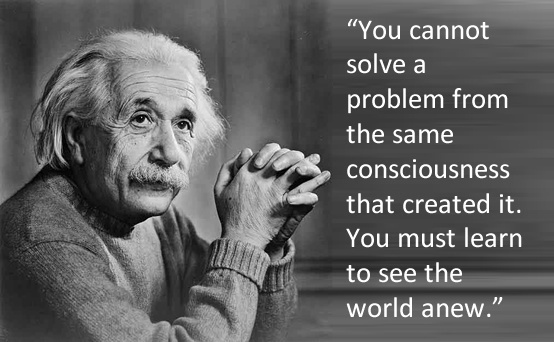 5/10/2016
SIMCenter Austin
What are the revenue streams?
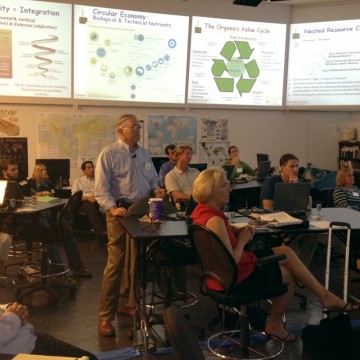 Global Games with students
Conference rentals
Public event registrations
Strategic planning facilitation
Corporate sponsorships
Individual memberships
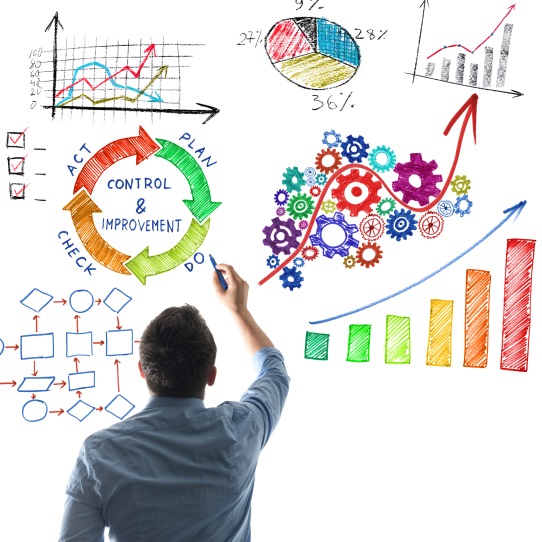 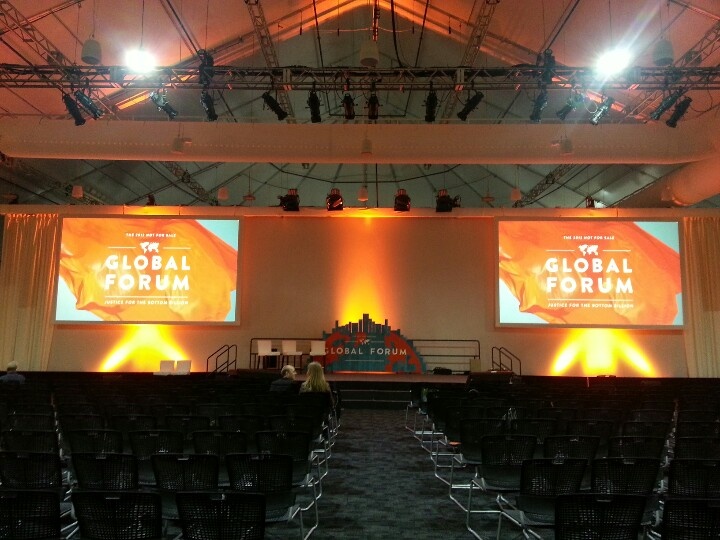 5/10/2016
SIMCenter Austin
Who benefits from an Austin SIMCenter?  We all do.
Austin residents, schools and companies
Texas citizens looking for solutions to the energy, water, food, sustainability nexus
United States in our relationships with 197 countries
197 nations who gain access to best practices and solutions by other countries
The planet as we attempt to heal the wounds and create a more sustainable earth for future generations
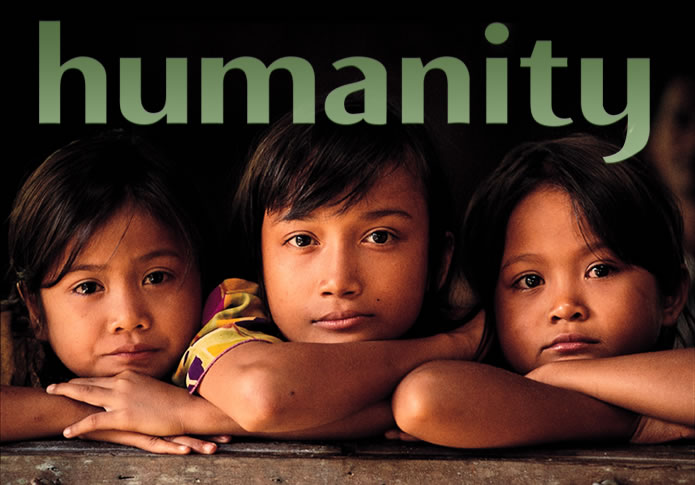 Why now?
Because it’s time!
5/10/2016
SIMCenter Austin
How do I get involved?
Join the Core Team:  
> Technology 	
> Marketing 
> Facilities
> Sponsor and funding development

Fund this project :
        > Legacy Grant
        > Corporate sponsorship

Contact :
       > Peter Meisen: peter@wrsc.org
       > Susan Meredith:  susan@efficientenergy.us
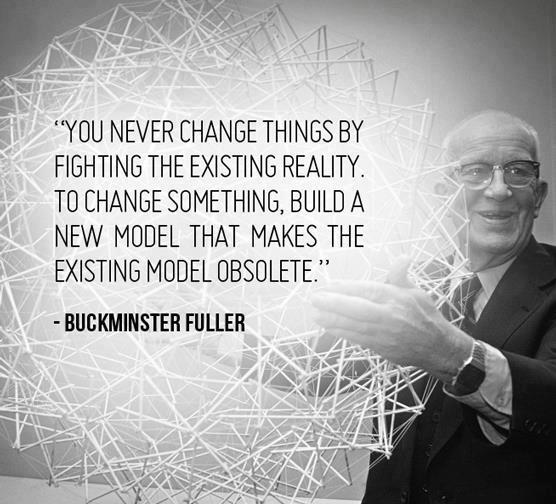 5/10/2016
SIMCenter Austin
SIMCenter Austin
Visualizing sustainable solutions to global and local problems so we make informed choices quicker.








World Resources Simulation Center  
www.wrsc.org
Austin: Susan Meredith  (512) 554-6218
San Diego:  Peter Meisen  (619)234-1088
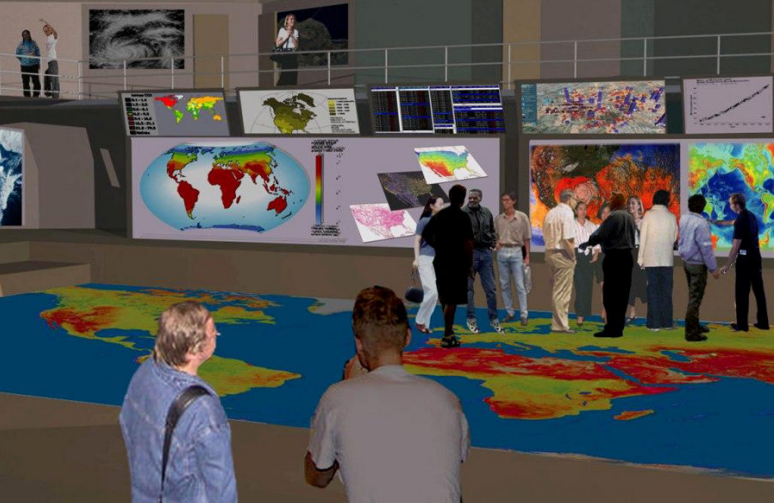